MENGHITUNG PAJAK
Pajak Bumi dan Bangunan
M
Menghitung Pajak Bumi dan Bangunan(PBB)
CONTOH KASUS
PENYELESAIAN
Menghitung Pajak Penghasilan (PPh)
Tarif PTKP Terbaru (PTKP 2021) Pajak Penghasilan Pasal 21
Berikut ini adalah tarif PTKP yang berlaku sejak tahun 2016 hingga sekarang:
Wajib pajak orang pribadi lajang Rp54.000.000.
Istri yang penghasilannya digabung dengan penghasilan suami Rp54.000.000.
Wajib pajak yang kawin mendapatkan tambahan Rp4.500.000.
Rp4.500.000 tambahan untuk setiap anggota keluarga sedarah dan keluarga semenda dalam garis keturunan lurus serta anak angkat yang menjadi tanggungan sepenuhnya, paling banyak 3 orang untuk setiap keluarga.
CONTOH KASUS
dr. Aulia Rais (menikah dan mempunyai 3 anak kandung) merupakan dokter spesialis kandungan yang bekerja sebagai pegawai tetap di rumah sakit swasta Sehat Tentrem dengan gaji tetap sebesar Rp20.000.000,00. Jam praktik dr. Aulia Rais mulai pukul 8.00 s.d 12.00 selama 5 hari dalam seminggu.Untuk bulan Agustus 2016 dr. Aulia Rais menerima pembayaran dari Rumah Sakit Sehat Tentrem berupa gaji sebesar Rp20.000.000,00 dan menerima jasa medis sebagai dokter yang bersumber dari pasien sebesar Rp25.000.000,00. Dokter Aulia Rais membayar iuran pensiun sebesar Rp200.000,00 setiap bulannya.
16
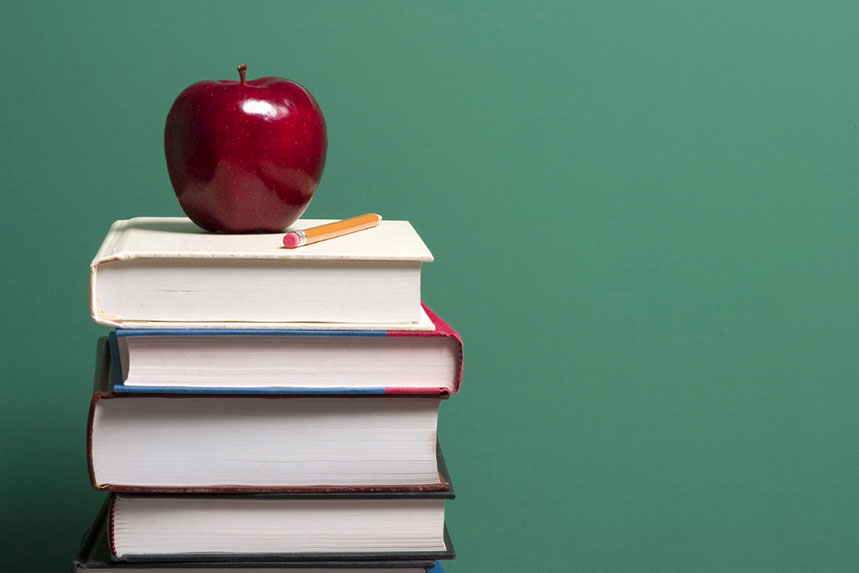 Let’s go to the next lesson!